Newcastle Elementary School District
2016/2017 Unaudited Actuals
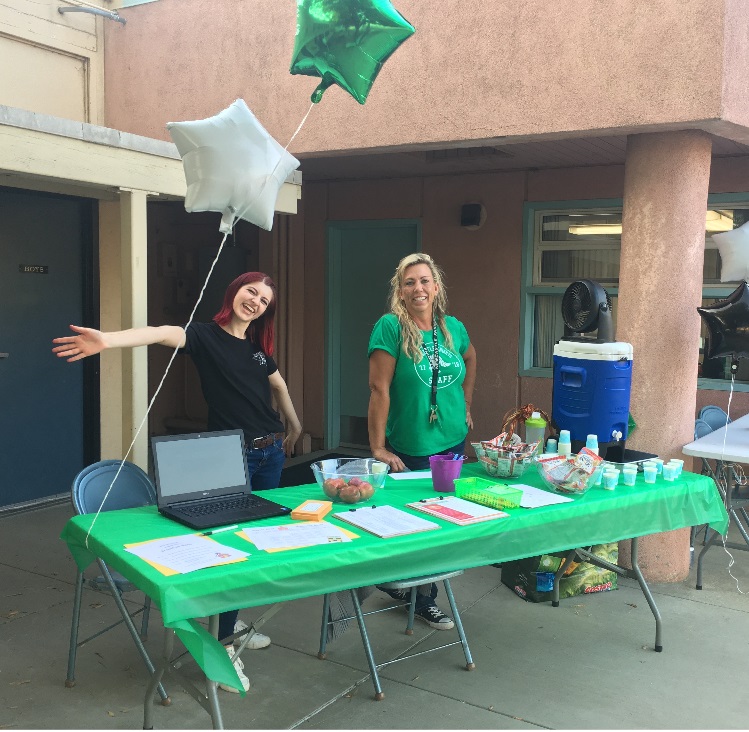 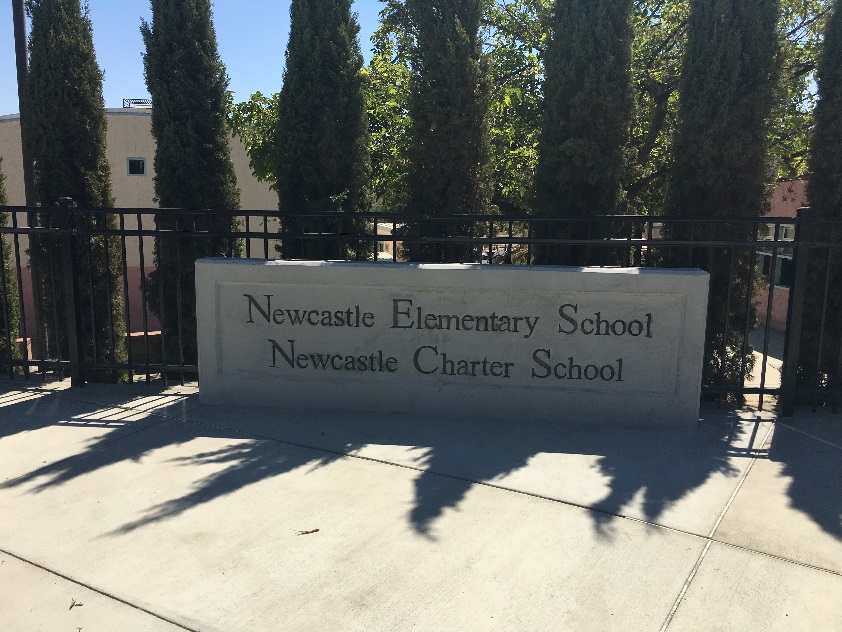 2016/2017 Unaudited Actuals
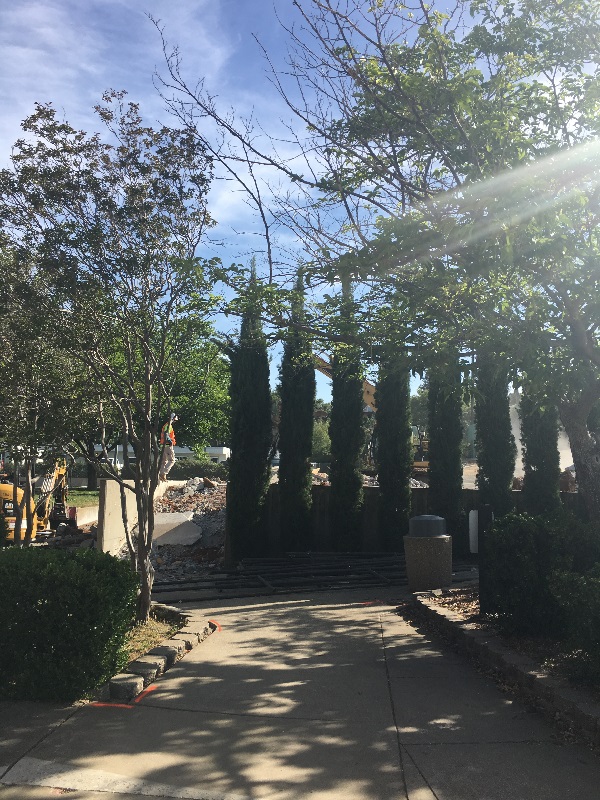 District Funds- Overview
Fund 01 = General Fund (District & NES)
Fund 09: 
Newcastle Charter (Internal Fund Code of 09)
Harvest Ridge Charter (Internal Fund Code of 04)
Fund 13 = Food Service
Fund 14 = Deferred Maintenance
Fund 25 = Capital Facilities/Developer Fees
Fund 40 =Capital Outlay
9/13/2017
2016/2017 Unaudited Actuals
Where we ended up……
Per ADA Amounts

Unrestricted Lottery            	  	$143

Restricted Lottery			$45

Mandated Costs Block Grant
 Elementary School			$28
 Charter School			$14

One Time Mandated Cost  		$214
2016/2017 P-2 ADA 

Newcastle 	141
Elementary		

Newcastle	289
Charter

Harvest Ridge 	472		

Total 		902
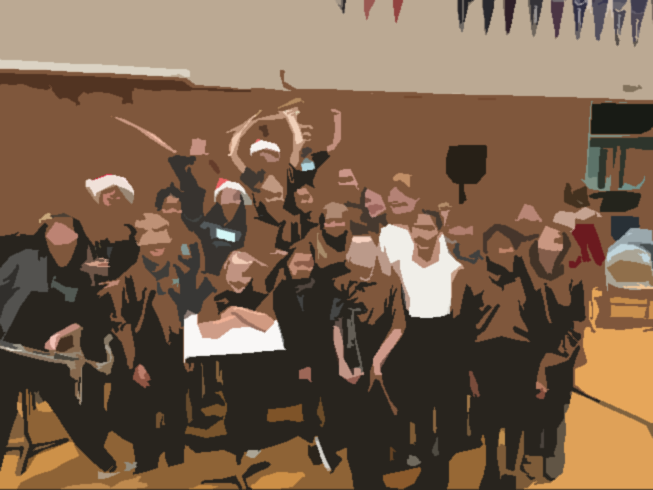 2016/2017
9/13/2017
2016/2017 Unaudited Actuals
NES/NCS Band
Education Protection Act (EPA) Funding
EPA funding is a sub-group of the State Aid calculation process and stems from the passage of Prop 30 back in 2012. It is not add-on revenue, but instead is deducted from total State Aid due (less local property taxes) and assigned a separate resource (1400) for tracking purposes by the State. This portion of State Aid, designated as EPA funding, is budgeted for certificated teacher salaries for all school sites and charter schools to stay in compliance with Prop 30 requirements. 

On November 8, 2016, the voters approved the California Children’s Education and Health Care Protection Act (Proposition 55) that maintains increased personal income tax rates for taxpayers in high tax brackets through 2030.  Proposition 55 did not extend the sales tax increase; therefore, the temporary sales tax increase expired at the end of calendar year 2016.
9/13/2017
2016/2017 Unaudited Actuals
Newcastle Elementary/Newcastle Charter School
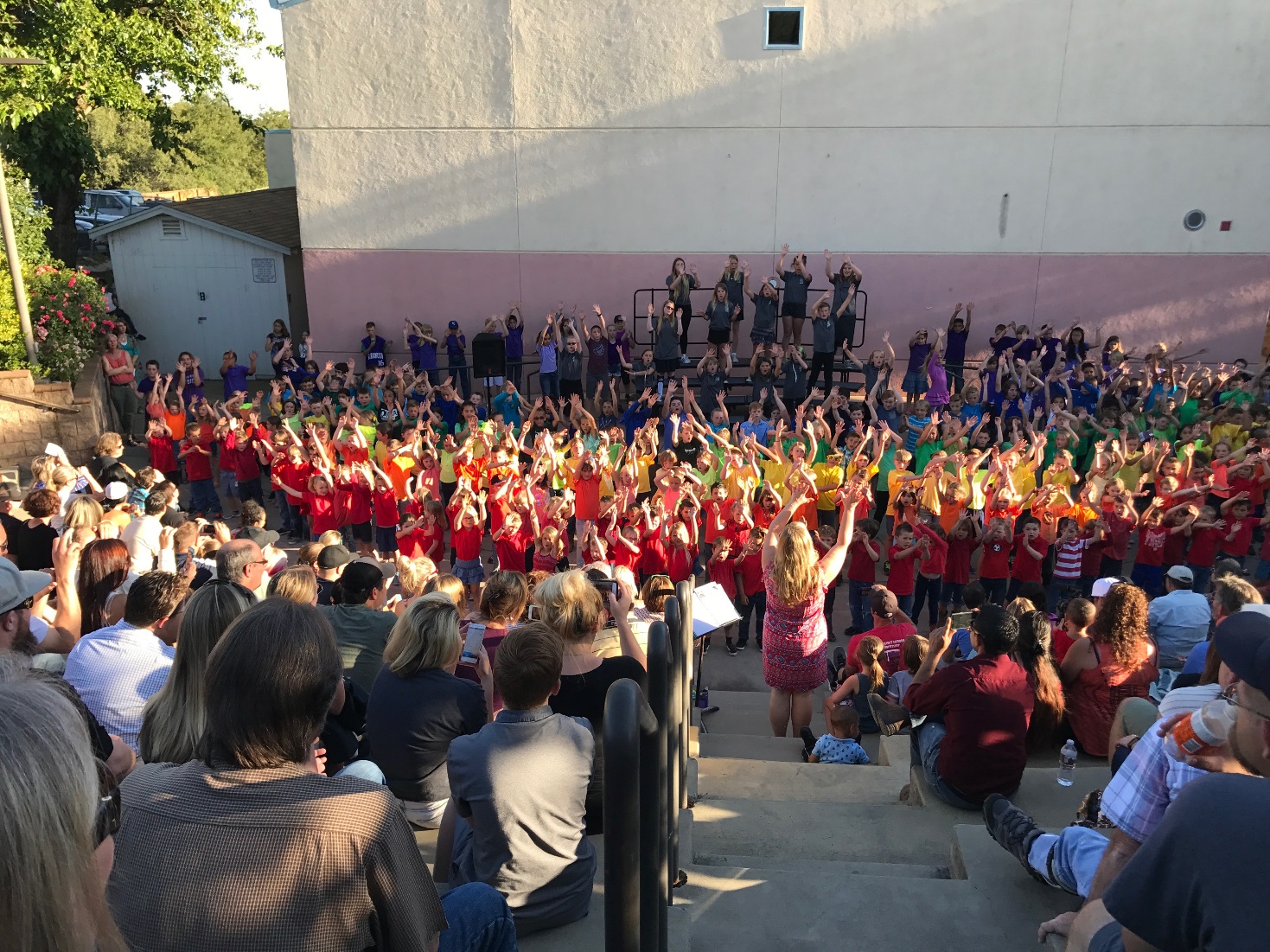 2016/2017 Open House Performance
9/13/2017
2016/2017 Unaudited Actuals
Newcastle Elementary/Charter School
Unrestricted & Restricted Revenue as of June 30, 2017
9/13/2017
*Supplemental Funding = 4,697,228   LCFF Funding= 1,501,494
2016/2017 Unaudited Actuals
What is the Basic Aid Supplement Funding?
CDE Definition- School District Basic Aid Supplement Charter School Adjustment
Current year state aid to backfill a school district for the loss of local revenue to a charter school serving nonresident students.

LCFF Exhibit Reference Guide
Basic Aid Supplement funding provides state aid for sponsoring school districts up to 70 percent of the LCFF entitlement of the pupil’s school district of residence.
            Education Code Section 47663
P-2 ADA 
NES 141
NCS 290
HRCC 473
SVP 27
Creekside 133
RA Gateway 1,172
Total 2,236
2016/2017 Unaudited Actuals						9/13/2017
2016/2017 NES/NCS Expenditures as of June 30, 2017
Restricted and Unrestricted
Salaries and Benefits represent 81% of total expenses
(Excluding Capital Outlay)
9/13/2017
2016/2017 Unaudited Actuals
Newcastle Elementary/Charter School 2016/2017 Revenue and Expenses
9/13/2017
2016/2017 Unaudited Actuals
Contributions to other funds;Special Education								188,298Restricted Routine Maintenance		  91,751
Total 													280,049
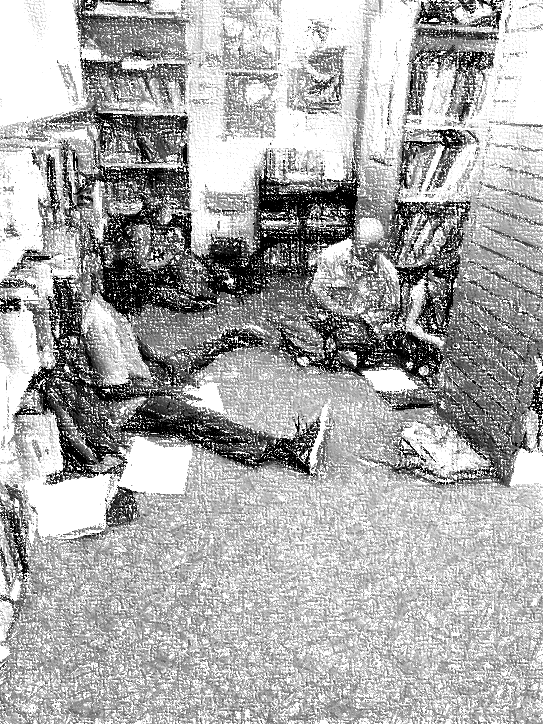 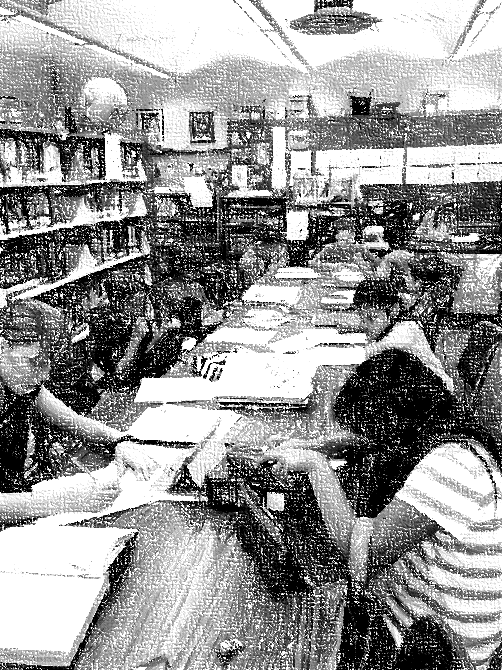 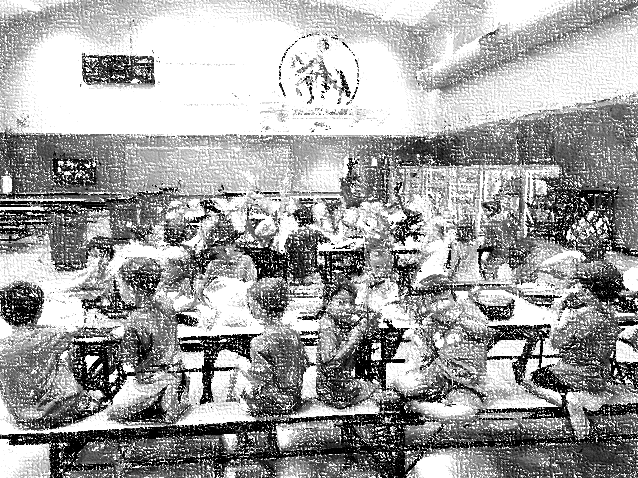 2016/2017 Unaudited Actuals
2016/2017 Unaudited Actuals
Components of Ending Fund Balance
Unrestricted & Restricted Funds
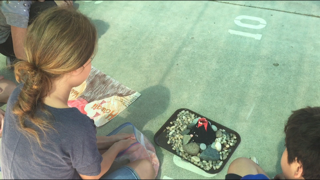 2016/2017 Unaudited Actuals  		9/13/2017
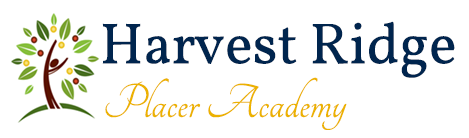 2016/2017 Unaudited Actuals
9/13/2017
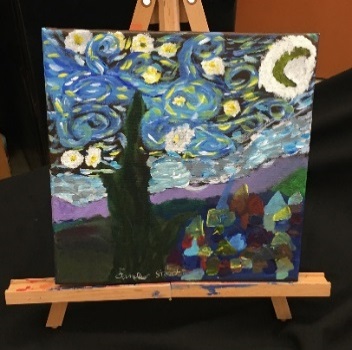 Harvest Ridge/Placer Academy RevenueUnrestricted & Restricted Revenue as of June 30, 2017
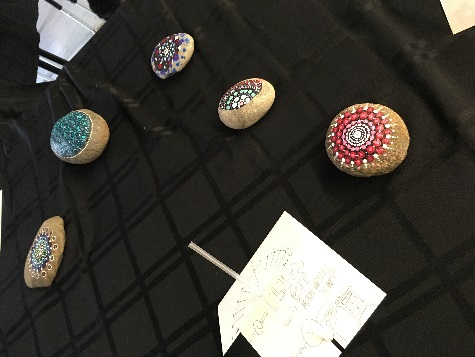 2016/2017 Unaudited Actuals
9/13/2017
2016/2017 Harvest Ridge/Placer Academy Expenditures
As of June 30, 2017
Salary and Benefits are 65% of total Expenses
9/13/2017
2016/2017 Unaudited Actuals
Components of Ending Fund Balance as of June 30, 2017Harvest Ridge/Placer Academy
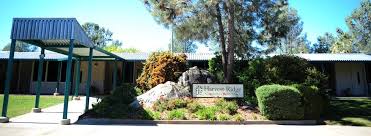 9/13/2017
2016/2017 Unaudited Actuals
*Legally Restricted Includes:  Spec Ed Funding, CA Clean Energy, Lottery
Newcastle Elementary School District
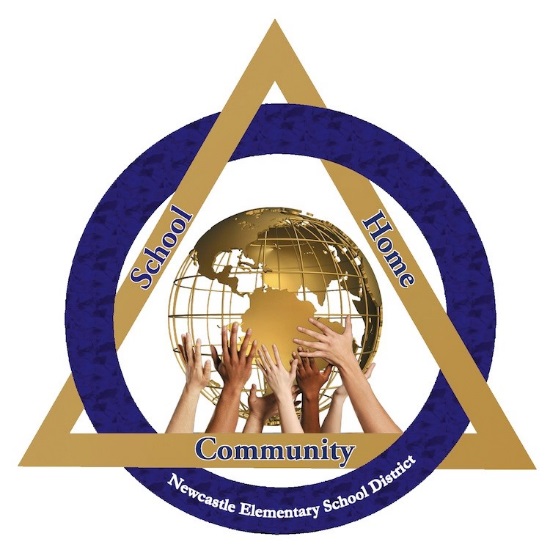 Final Facts…….
9/13/2017
2016/2017 Unaudited Actuals
Other Funds

Changes to Ending Fund Balance
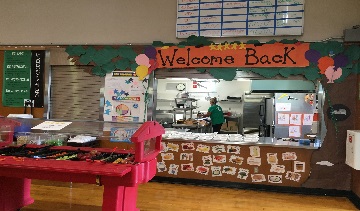 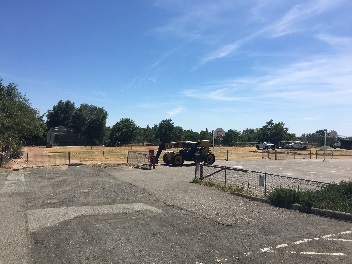 9/13/2017
2016/2017 Unaudited Actuals
Components of Ending Fund Balance as of June 30, 2017Capital Outlay
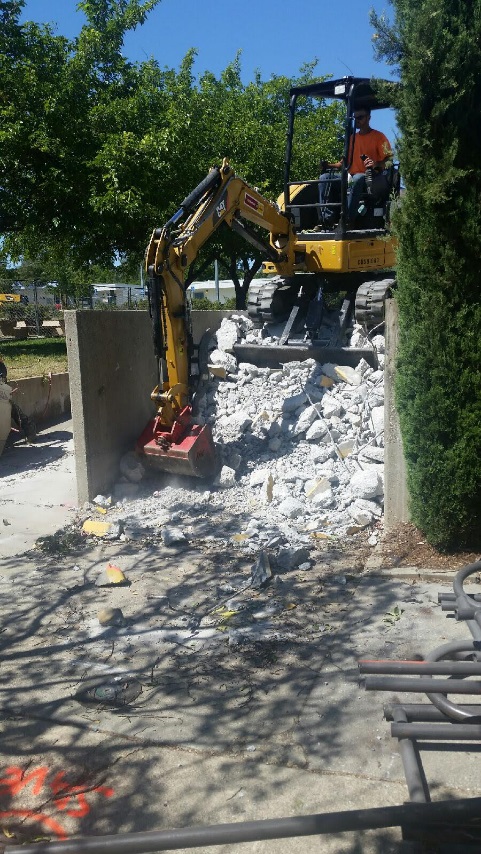 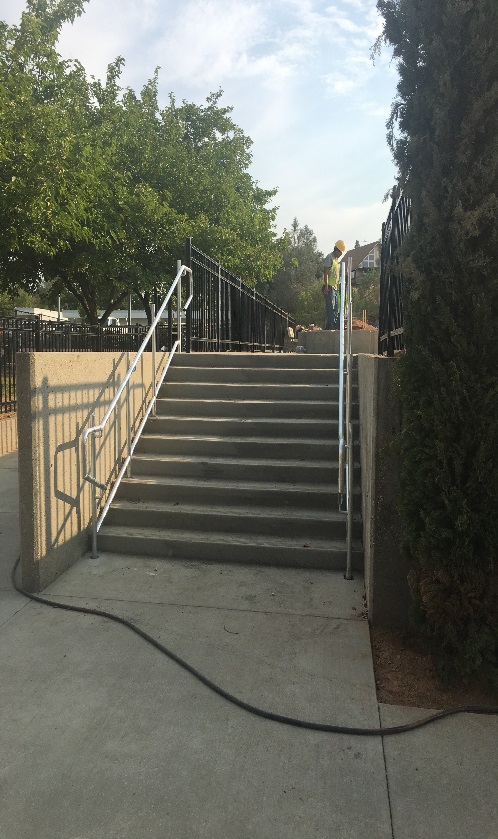 2016/2017 Unaudited Actuals
9/13/2017
Newcastle Elementary School District Long Term Debt
9/13/2017
2016/2017 Unaudited Actuals
Multi Year NESD Long Term Debt Annual Payments
9/13/2017
2016/2017 Unaudited Actuals
Conclusion and Overview  2016/2017
Added .6 FTE Band/Music Teacher and brought music into the school day
Incorporated Noon Duty, Crossing Guards, and Flex Aides into Classified Student Support Aides- (Good for staff and students)
Additional .4 FTE Resource Teacher
Added 6 Hour Special Education Aide
Proposition 39 – Water and Light Energy Efficiency Projects in Place (already seeing savings)
English Language Arts Text Book Adoption-Bench Mark and Spring Board
3% Salary Increase For All Staff Plus 1% on Health Benefit Cap
Offered Free Bus to All Students
Added 1 hour Cafeteria Assistant  (increased to 3.5 in 17/18 due to success)
Identified Contractors, Consultants, and Went to Bid for Phase 1 Projects
Negotiated Purchase of Additional Campus with PCOE
9/13/2017
2016/2017 Unaudited Actuals
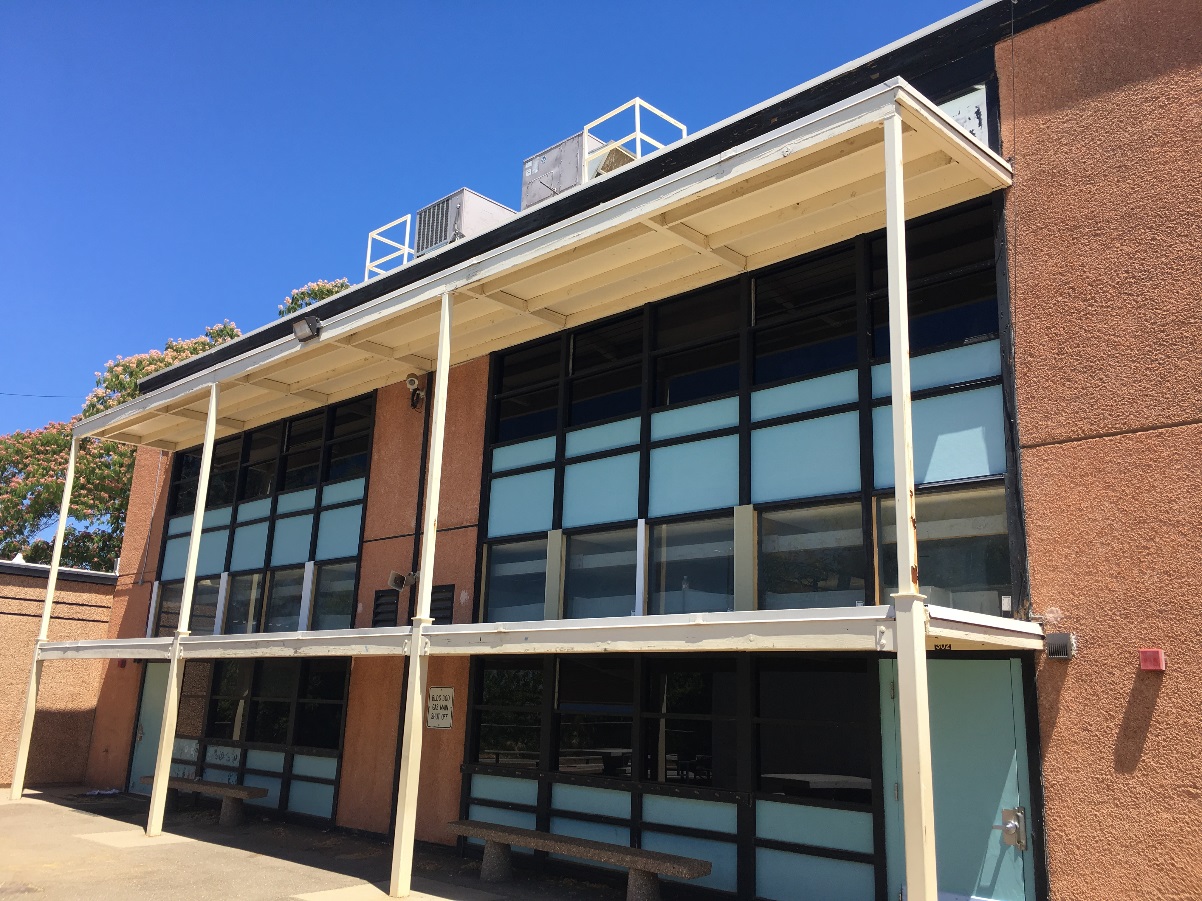 Any QuestionsThank you!
9/13/2017
2016/2017 Unaudited Actuals